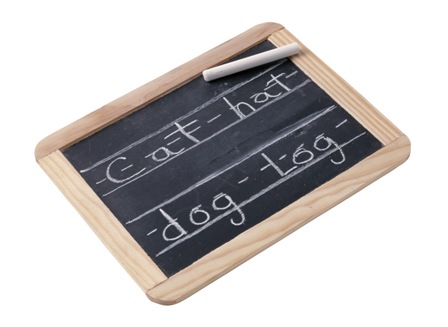 E
g
l
n
h
i
s
Внеурочное занятие в 1 классеподготовила: учитель английского языка Жукова Р.В.
http://aida.ucoz.ru
22.02.2013
2
Тема
“What Food Do you like?
Какую еду ты любишь?
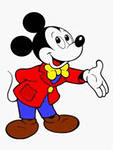 22.02.2013
3
Цель урока
Выучить новые слова и научиться употреблять их в речи
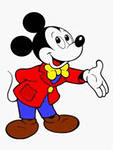 22.02.2013
4
Этапы урока
Фонетическая зарядка(сказка о язычке)
Новые слова
Игра «Что пропало?»
Рифмовка
Работа в группах
Физкультминутка (песенка «Бинго»)
Алфавит
Подведение итогов
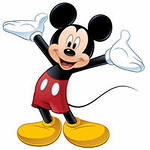 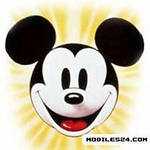 22.02.2013
5
Сказка о язычке
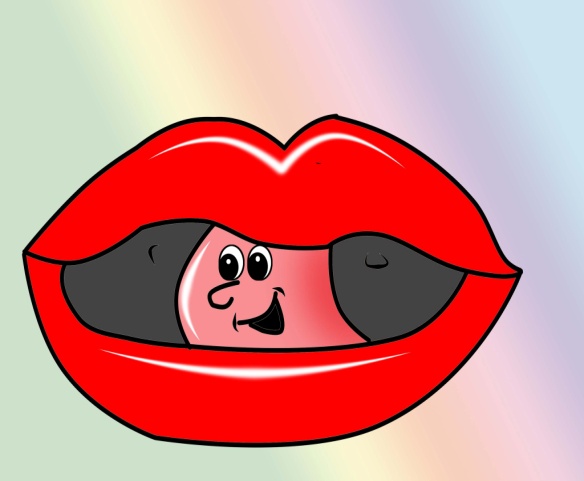 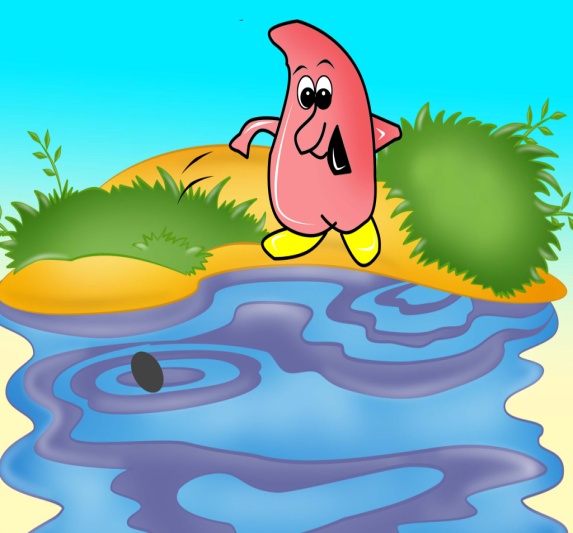 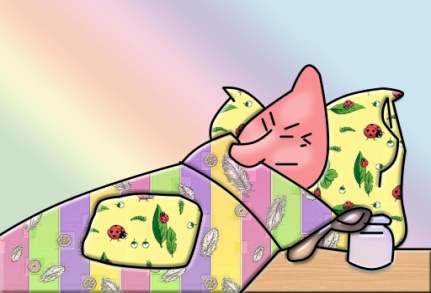 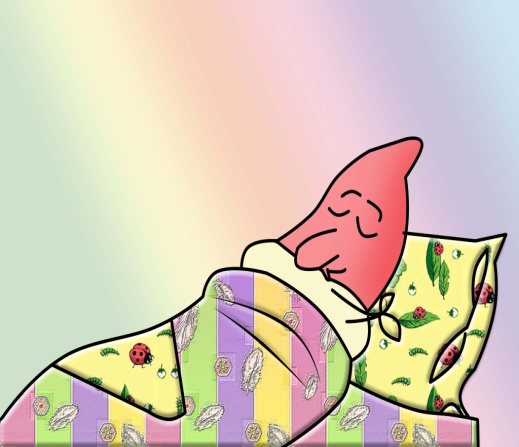 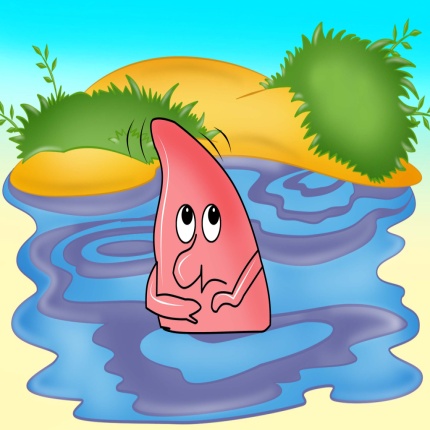 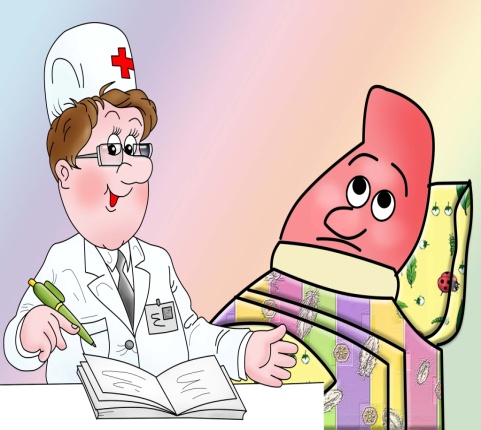 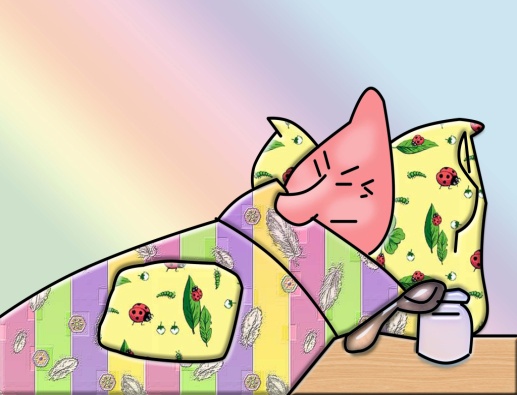 22.02.2013
6
Мне нравится….
I     like…….
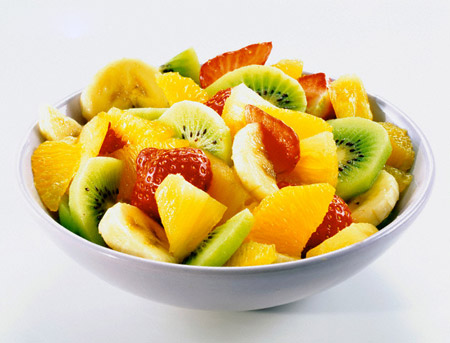 22.02.2013
7
Фруктовый домик
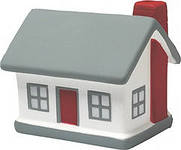 22.02.2013
8
Овощной домик
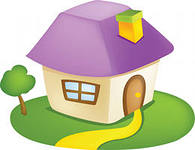 22.02.2013
9
Работа в группах
123456
22.02.2013
10
22.02.2013
11
Рефлексия
Сегодня я узнал…..
Мне понравилось…
Мне было трудно…..
На следующем занятии я хотел(а) бы…..
22.02.2013
12
Good bye kids!
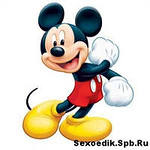